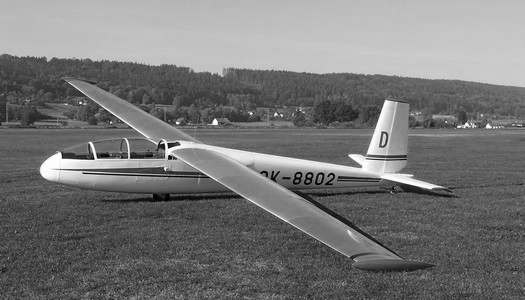 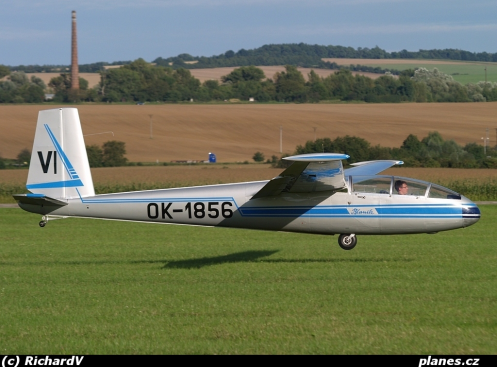 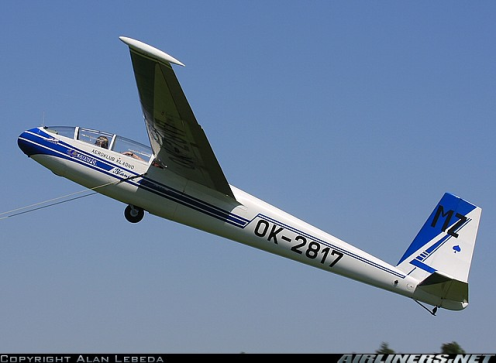 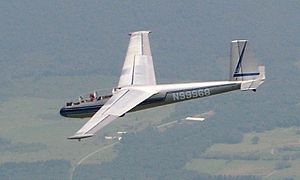 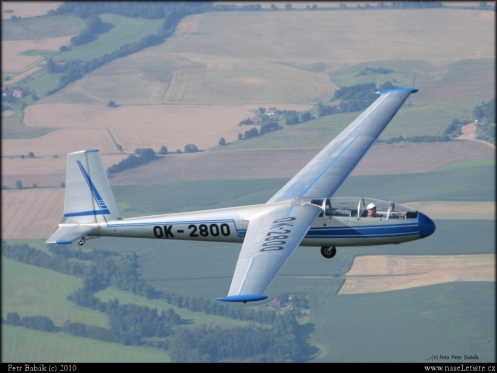 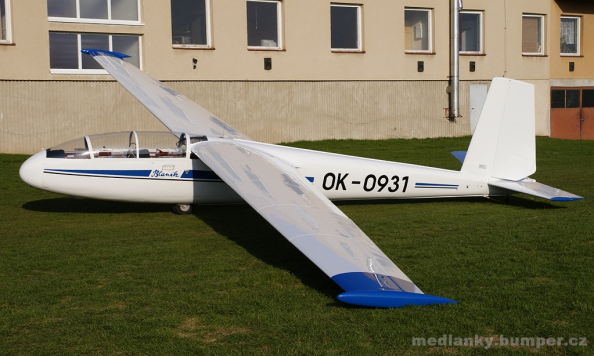 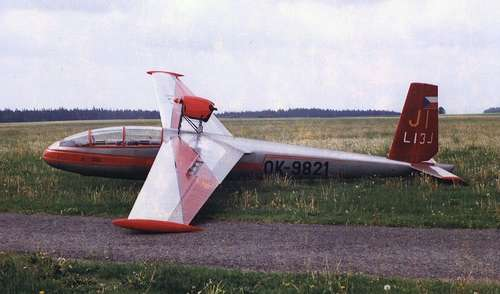 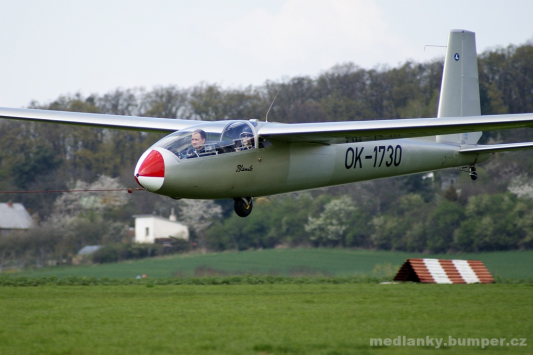 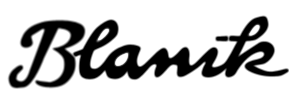 legenda na světovém nebi
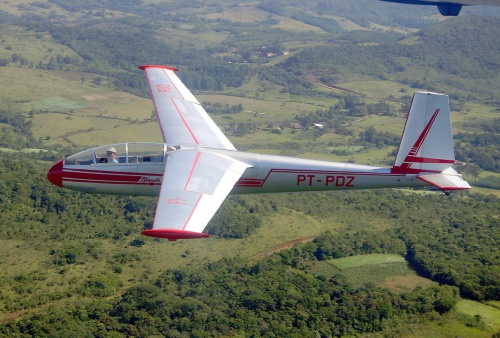 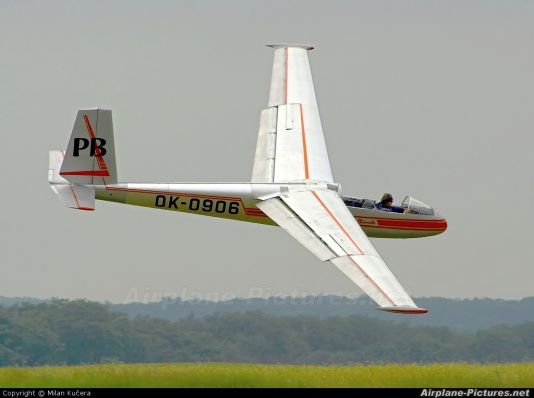 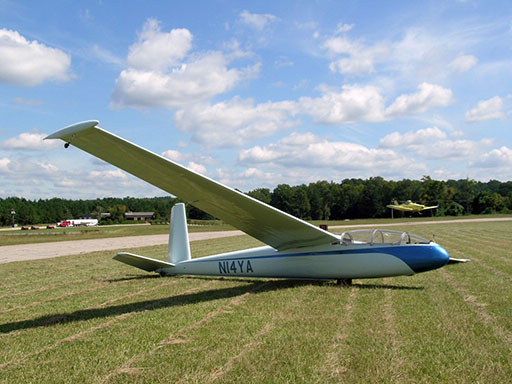 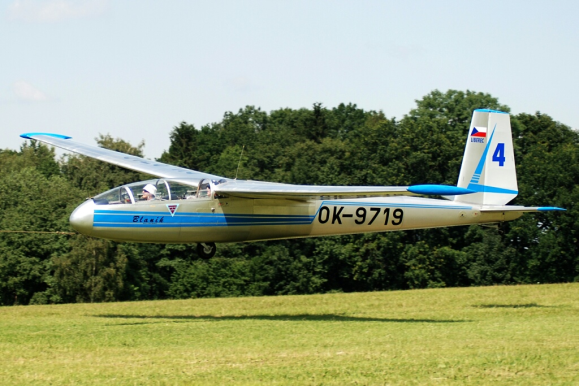 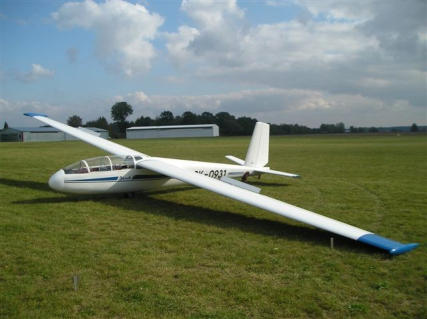 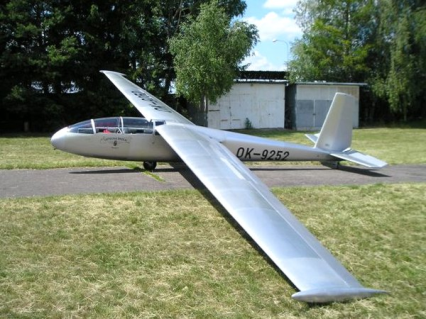 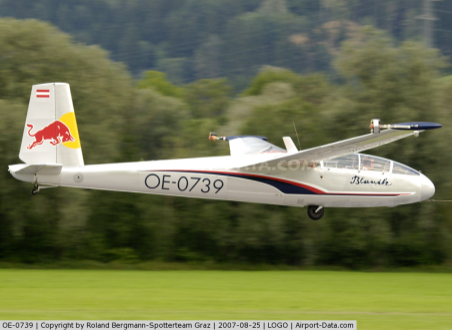 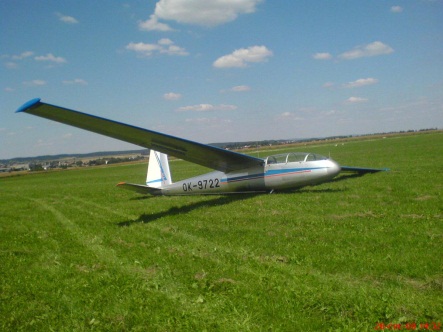 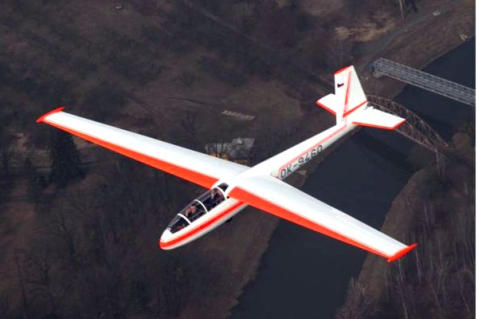 [Speaker Notes: Jan MarekGymnázium Chotěboř]
Historie
po roce 1945 – potřeba nového dvousedadlového cvičného kluzáku → 1952 ÚV Svazarmu oslovuje konstruktéry
1953 – Karel Dlouhý představuje předprojekt LP-110
1954 – projekt schválen a zahájeny přípravy k výrobě prototypu
březen 1956 – dokončen první prototyp
22. března 1956 v 632  hod. – první zálet kluzáku OK-6201, pilot Osvald
březen až září 1956 – podnikové zkoušky
do března 1957 doručena do LET Kunovice n. p. dokumentace a zahájení příprav na sériovou výrobu kluzáku L-13
prosinec 1958 - vyroben a zalétán první sériový Blaník OK-61 v. č. 170101
 			Prodejní cena kluzáku byla vyčíslena na 98.000,- Kčs
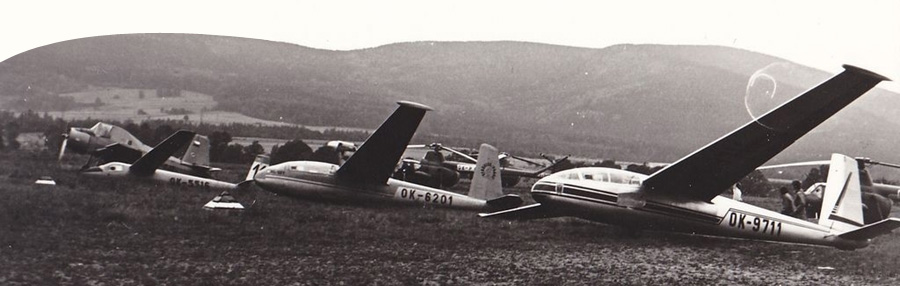 31.1.2012
Jan Marek, Gymnázium Chotěboř
2
únor 1959 – komise Svazarmu přebírá první kluzák → drobné úpravy u dalších kusů
červen 1959 – první aeroklub přebírá nový kluzák (AK Točná, OK-9827)
do konce roku 1959 vyrobeno dalších 118 kluzáků, většina na export převážně do SSSR
do roku 1965, i přes pokles výroby, vyrobeno 852 kusů
1965 – první ukončení výroby

velká oblíbenost kluzáku → rozhodnutí o znovuuvedení do výroby
1966 – obnovena výroba s plánem 140 vyrobených kusů do konce roku 1967
				Cena kluzáku vzrostla na 112.000,- Kčs
do roku 1979 – průměrná roční výroba 120 kusů + náhradní díly
1979 – ukončena výroba L-13 Blaník, poslední vyrobený Blaník putoval do Maďarska
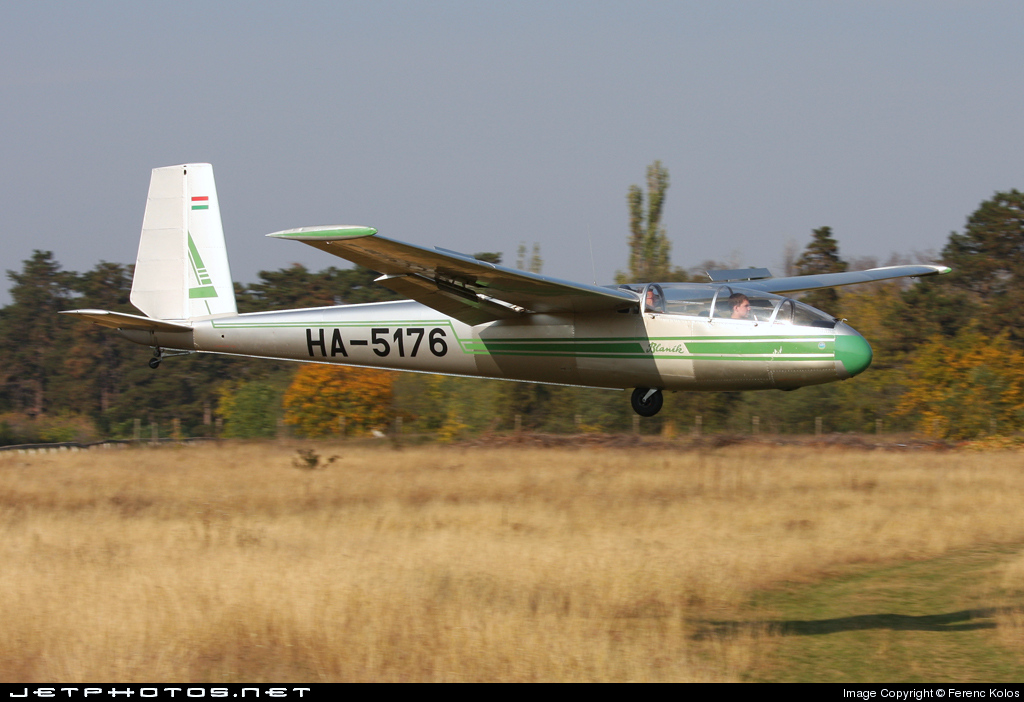 31.1.2012
Jan Marek, Gymnázium Chotěboř
3
Technické údaje
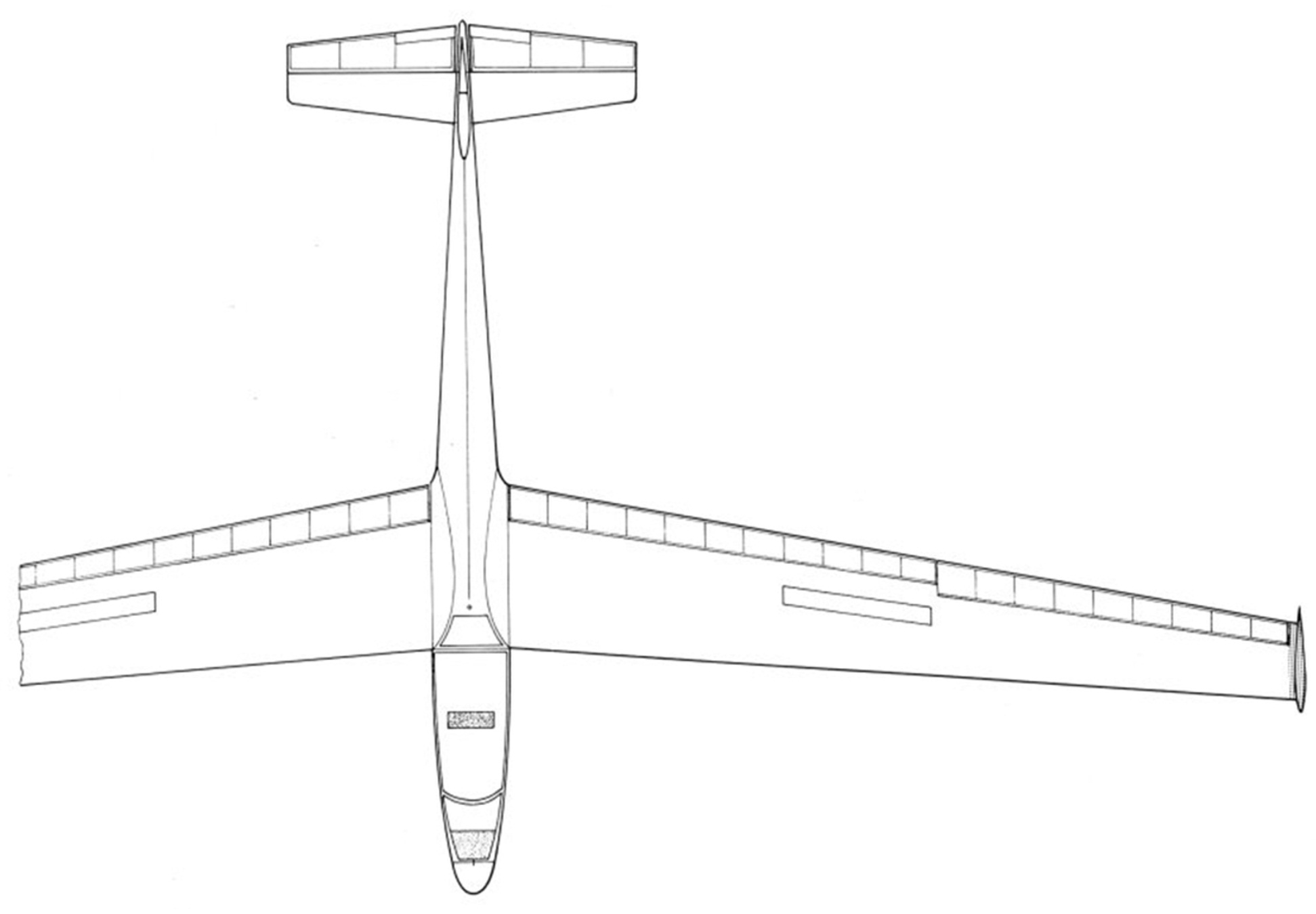 - kýlovka a vodorovný stabilizátor jsou celokovové
- kormidla jsou tvořena duralovou kostrou potaženou plátnem
- odpružená vidlice s kolem a bubnovou brzdou, zatahovatelný- ostruha tvořena kolečkem nebo skluznicí
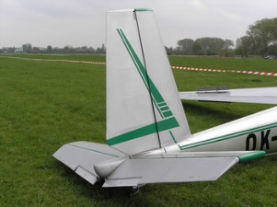 - samonosné, celokovové (laminární profil s negativní šípovitostí)
- „Fowlerovy“ vztlakové klapky a křidélka potažena plátnem
- křídlo zakončeno kapkovitým vřetenem
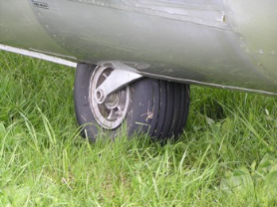 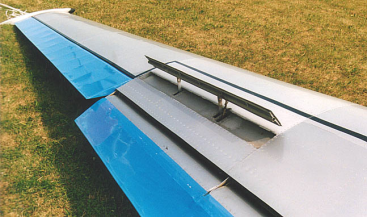 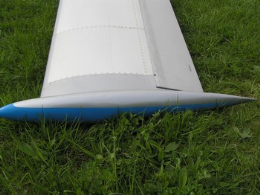 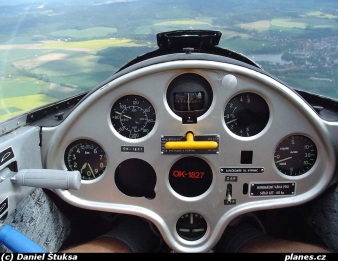 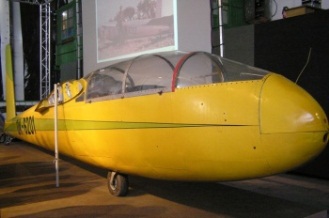 - duralová oválná poloskořepina s 15 přepážkami- překryt kabiny z děleného plexiskla, odklopný
31.1.2012
Jan Marek, Gymnázium Chotěboř
4
Tabulka základních hmotnostíTabulka základních rozměrů
31.1.2012
Jan Marek, Gymnázium Chotěboř
5
Rychlostní polára kluzáku L-13
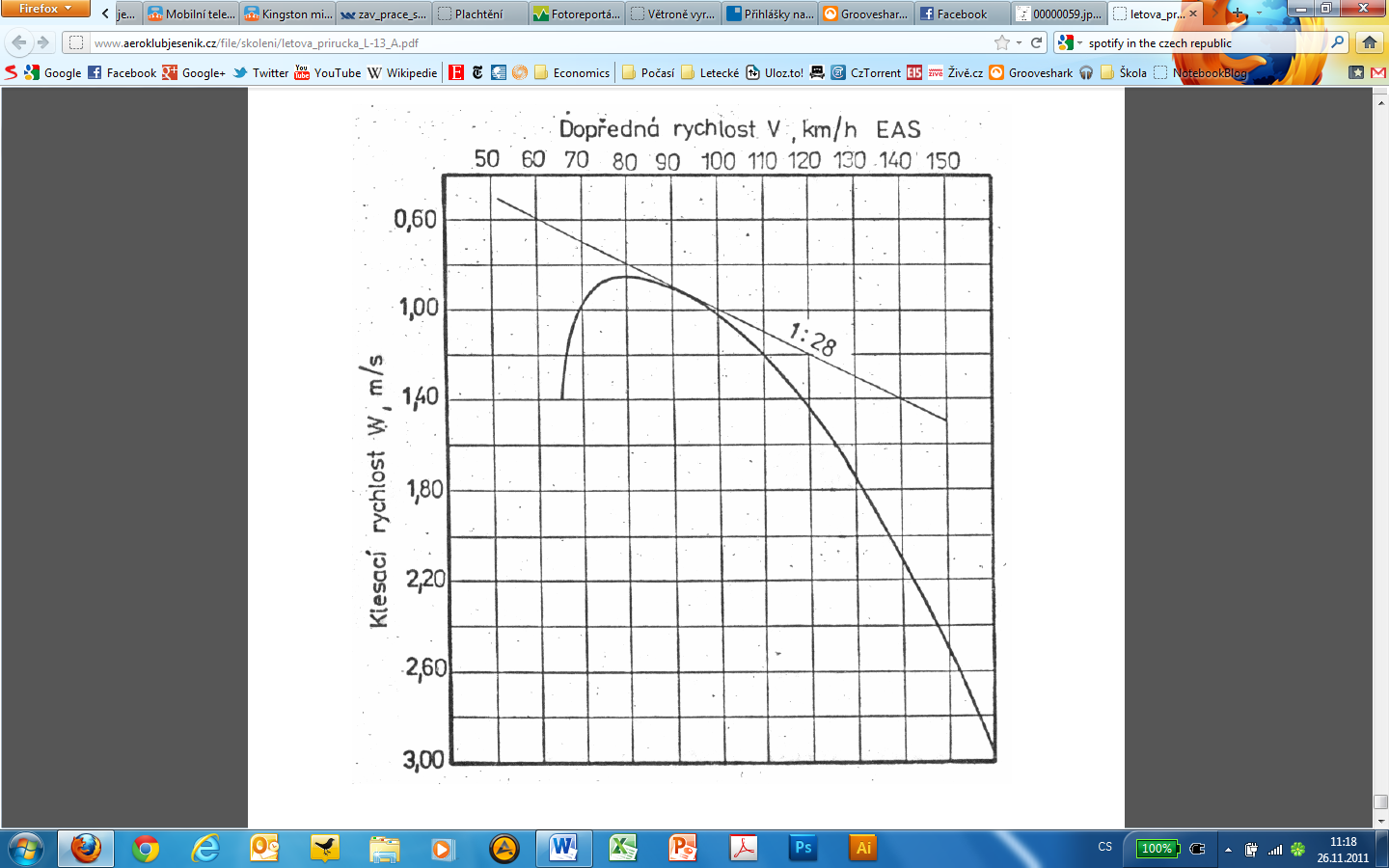 31.1.2012
Jan Marek, Gymnázium Chotěboř
6
Výcvik
Výhody Blaníku	- konstrukční odolnost 		- letové vlastnosti
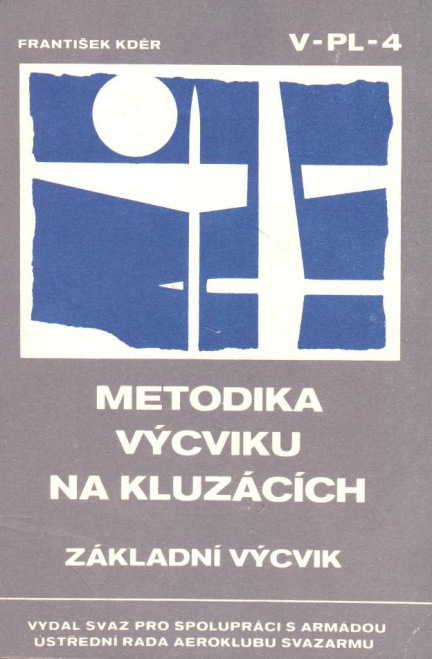 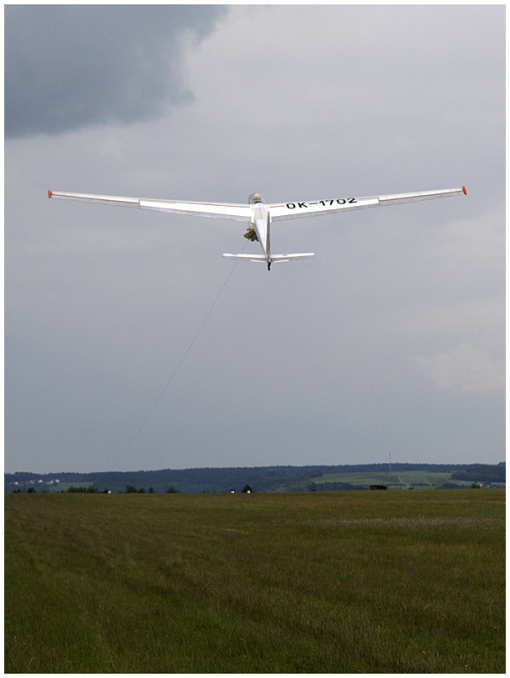 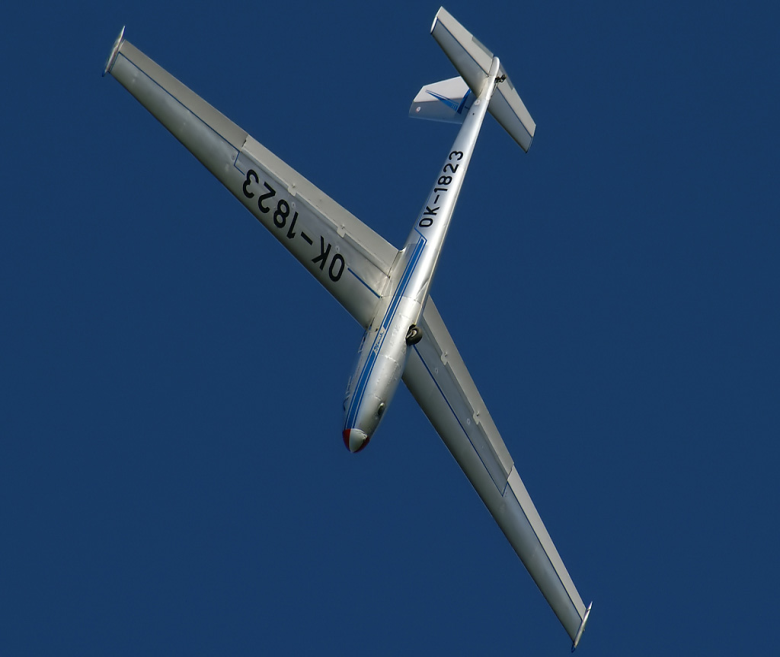 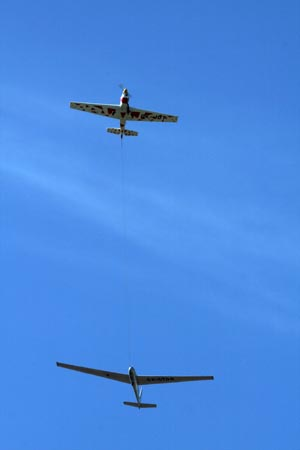 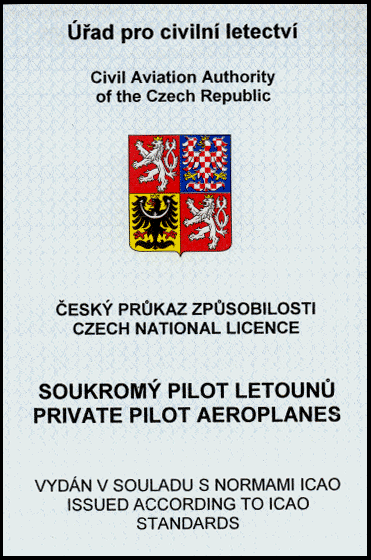 31.1.2012
Jan Marek, Gymnázium Chotěboř
7
Modifikace
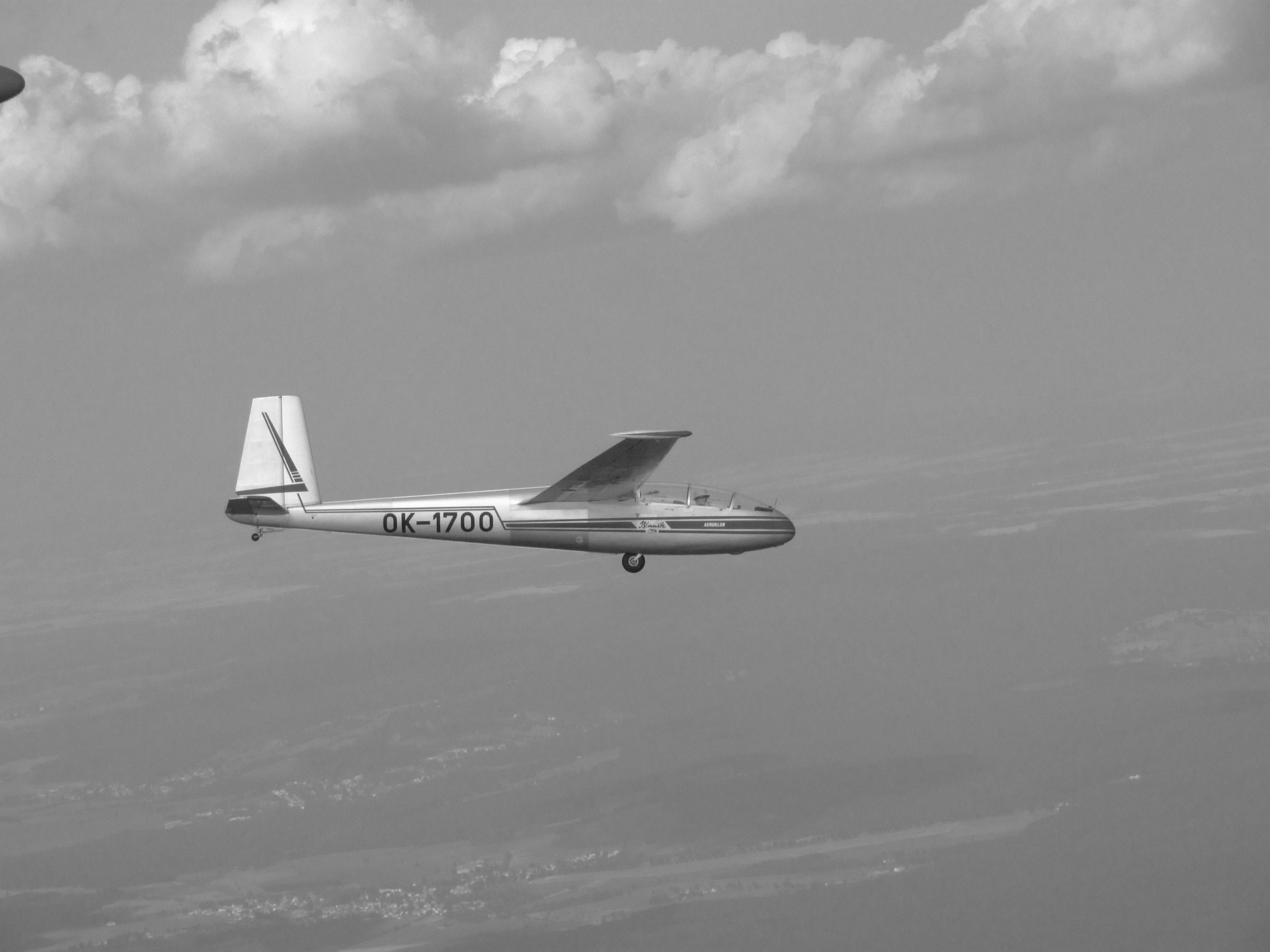 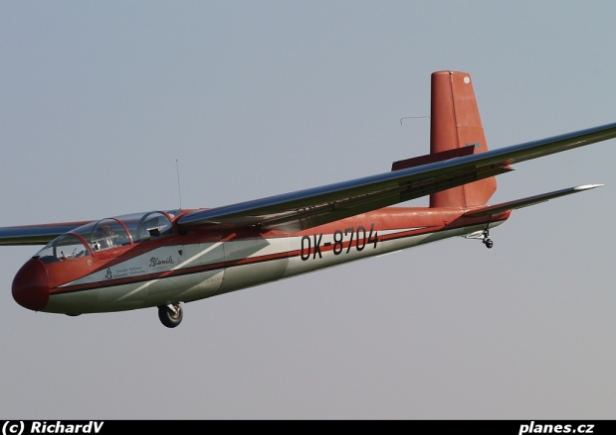 L-13A
- výroba od prosince 1981 do června 1982
- vyrobeno pouze 20 kusů- mnoho dalších kluzáků L-13A vzniklo přestavbou původní L-13
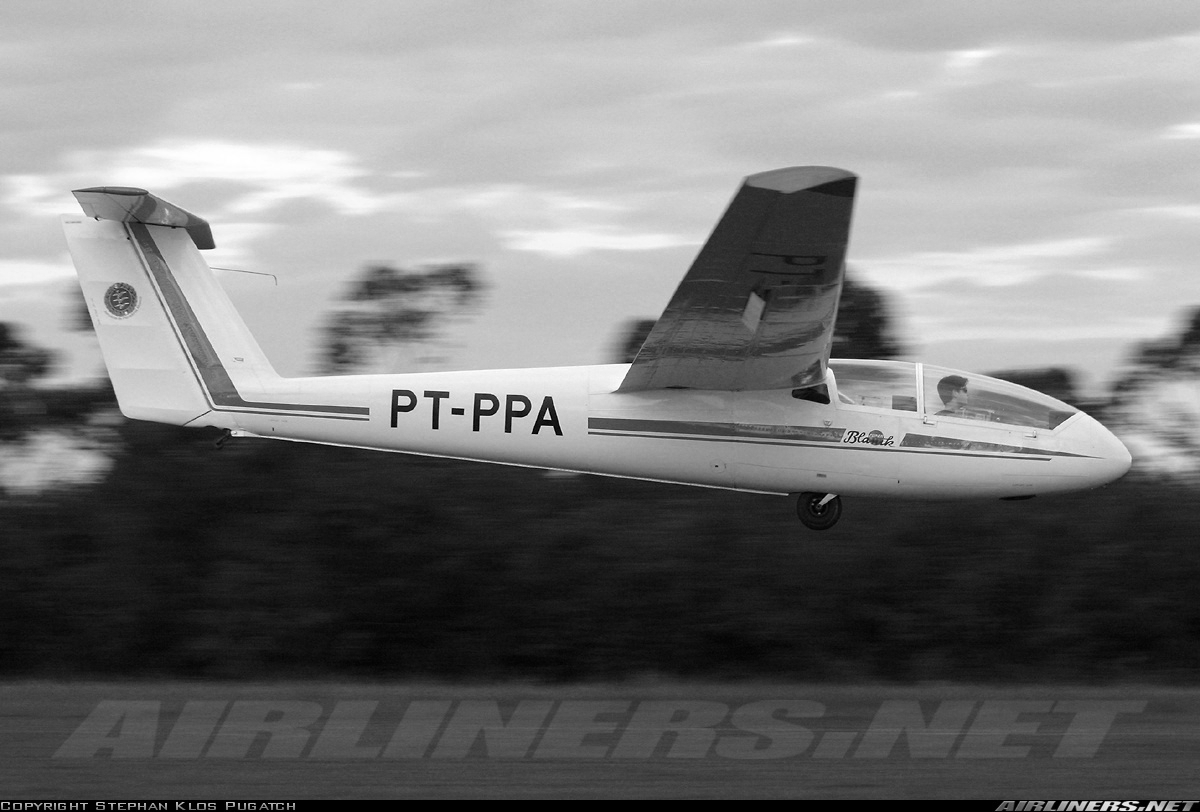 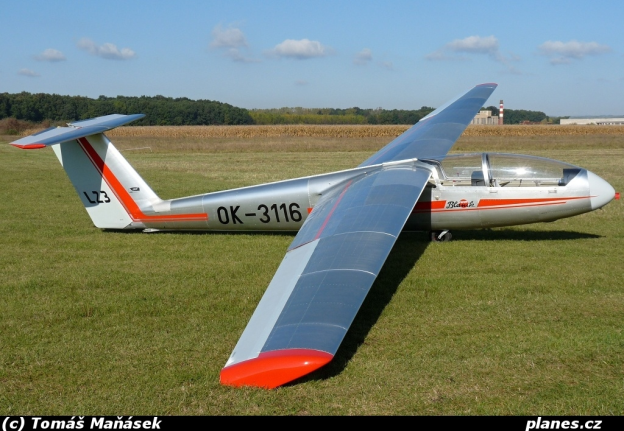 L-23 SuperBlaník
- požadavky na větší odolnost ocasních ploch
- prototyp postaven v roce 1987, první let se uskutečnil 13. května 1989- sériová výroba byla zahájena v roce 1989, vyrobeno přes 300 kusů
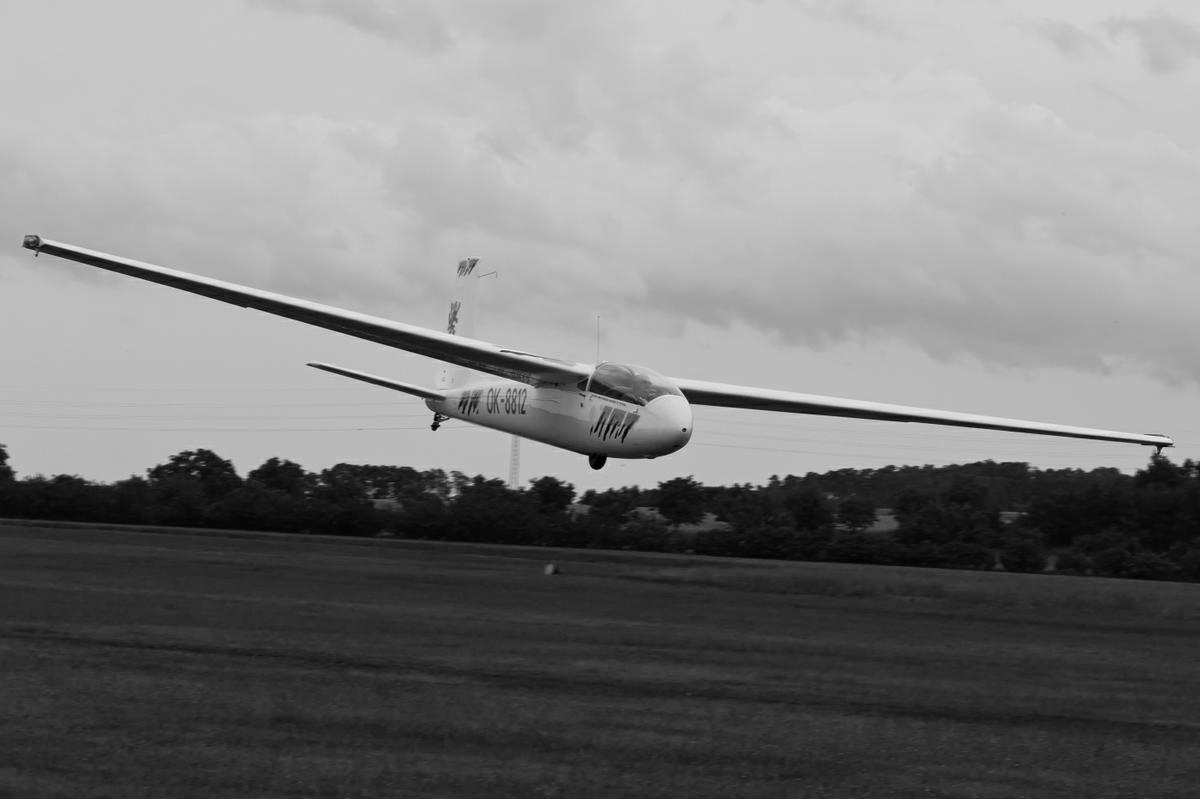 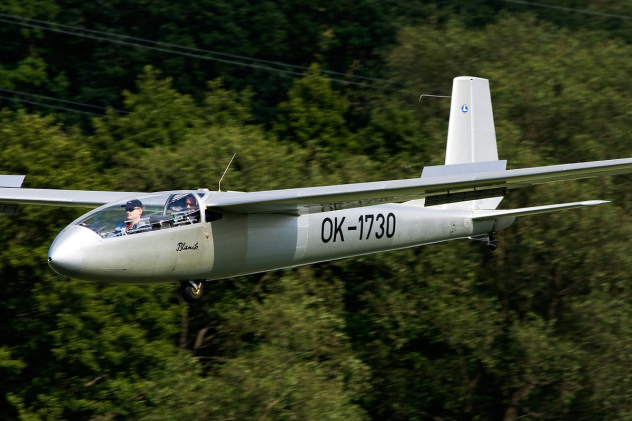 L-13 AC
- sestaven převážně z částí L-13A a L-23- první let v roce 1997- kluzák je určen k výcviku a akrobacii
31.1.2012
Jan Marek, Gymnázium Chotěboř
8
Motorizované verze
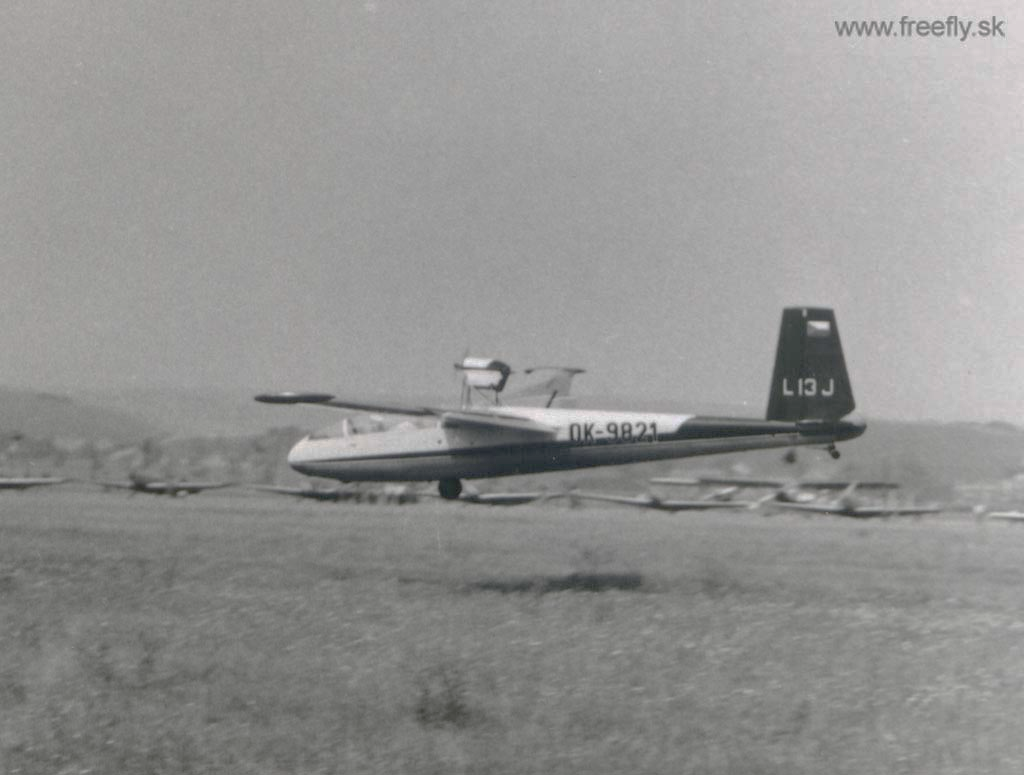 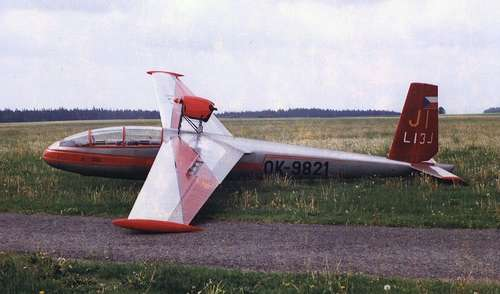 L-13J
- dvoutaktní tříválec Jawa M-150
- motorem osazeny pouze dva kluzáky (OK-9821, OK-6911) - první let se uskutečnil 26. března 1968
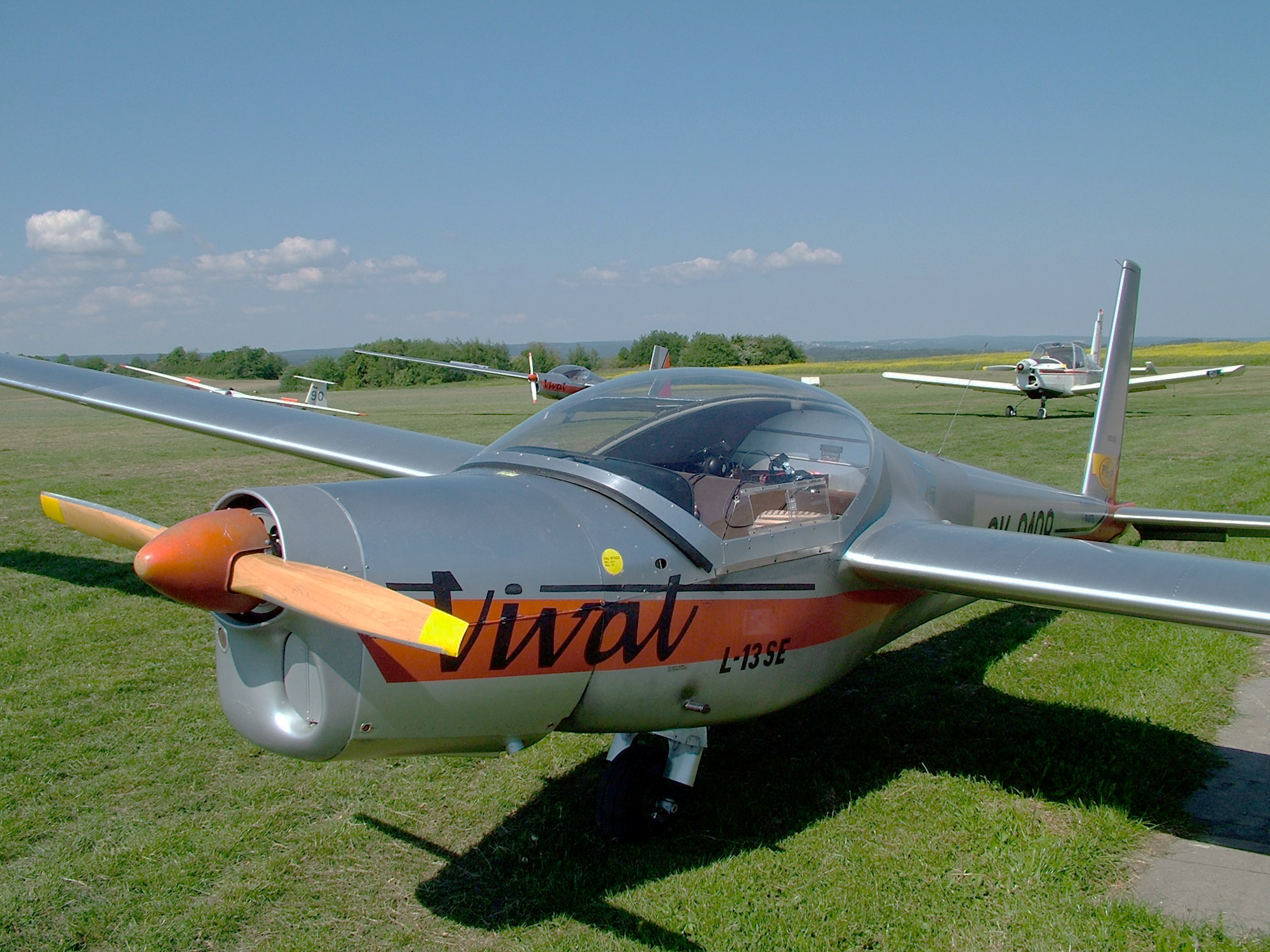 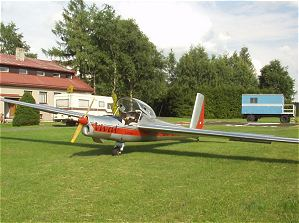 L-13 Vivat.- nosné prvky a zadní část z původního L-13, nově navržena přední část- s motorem Walter Mikron III vzlétl poprvé 10. května 1978 → zahájení sériové výroby v továrně Aerotechniku v roce 1983 (do r. 1999)- v dalších letech používány motory Rotax, Limbach a Mikron IIIAE- celkem vyrobeno přes 200 kusů
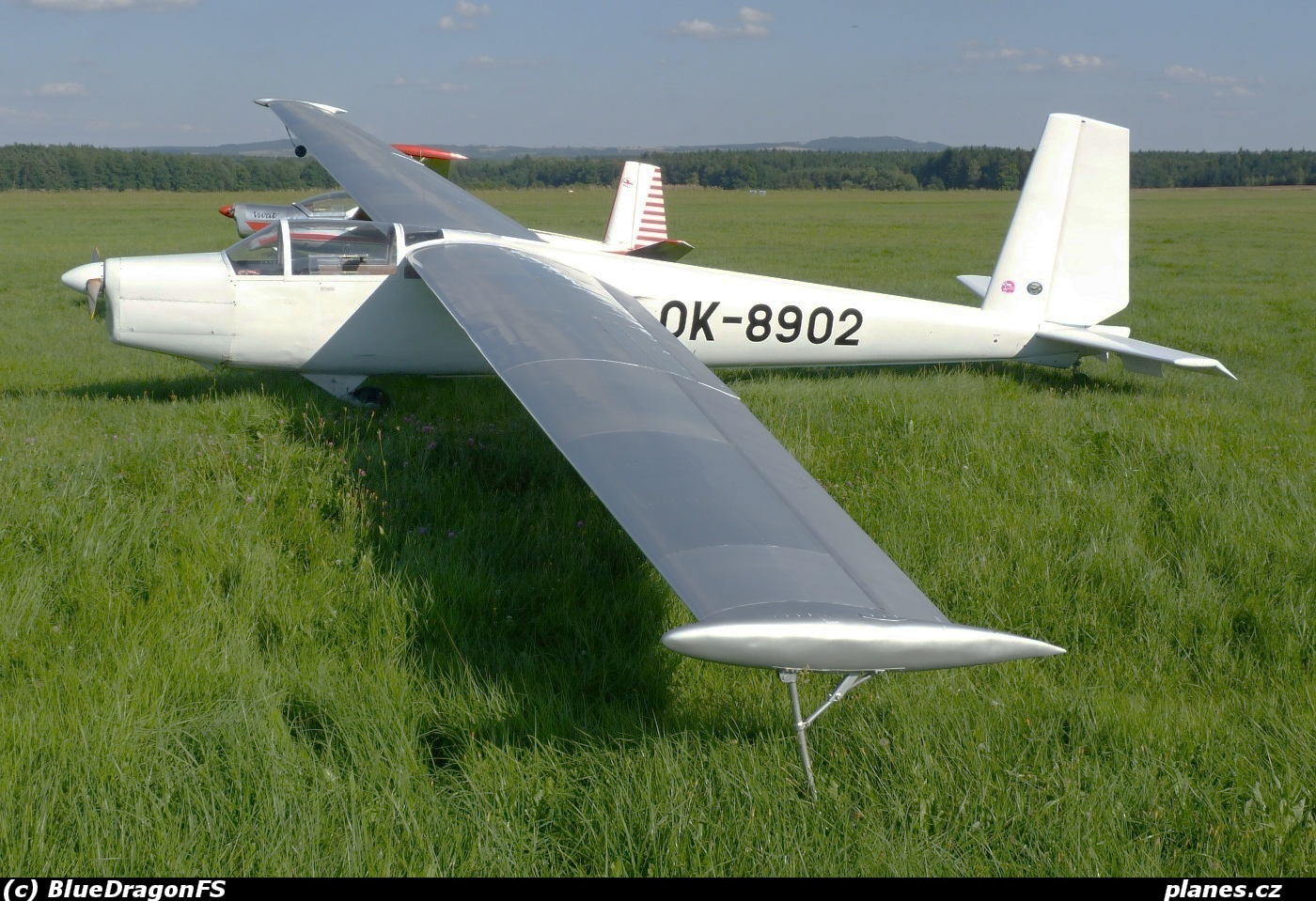 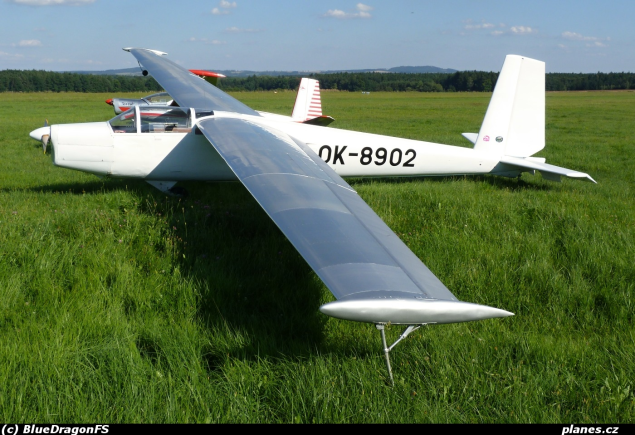 L-13B Bačostroj.
- amatérská motorizace pana Mojmíra Bači ze Slavičína- kluzák osazen motorem Walter Mikron- první let se uskutečnil 23. března 1979- jediný uniká OK-8902 létá v Aeroklubu Kunovice
31.1.2012
Jan Marek, Gymnázium Chotěboř
9
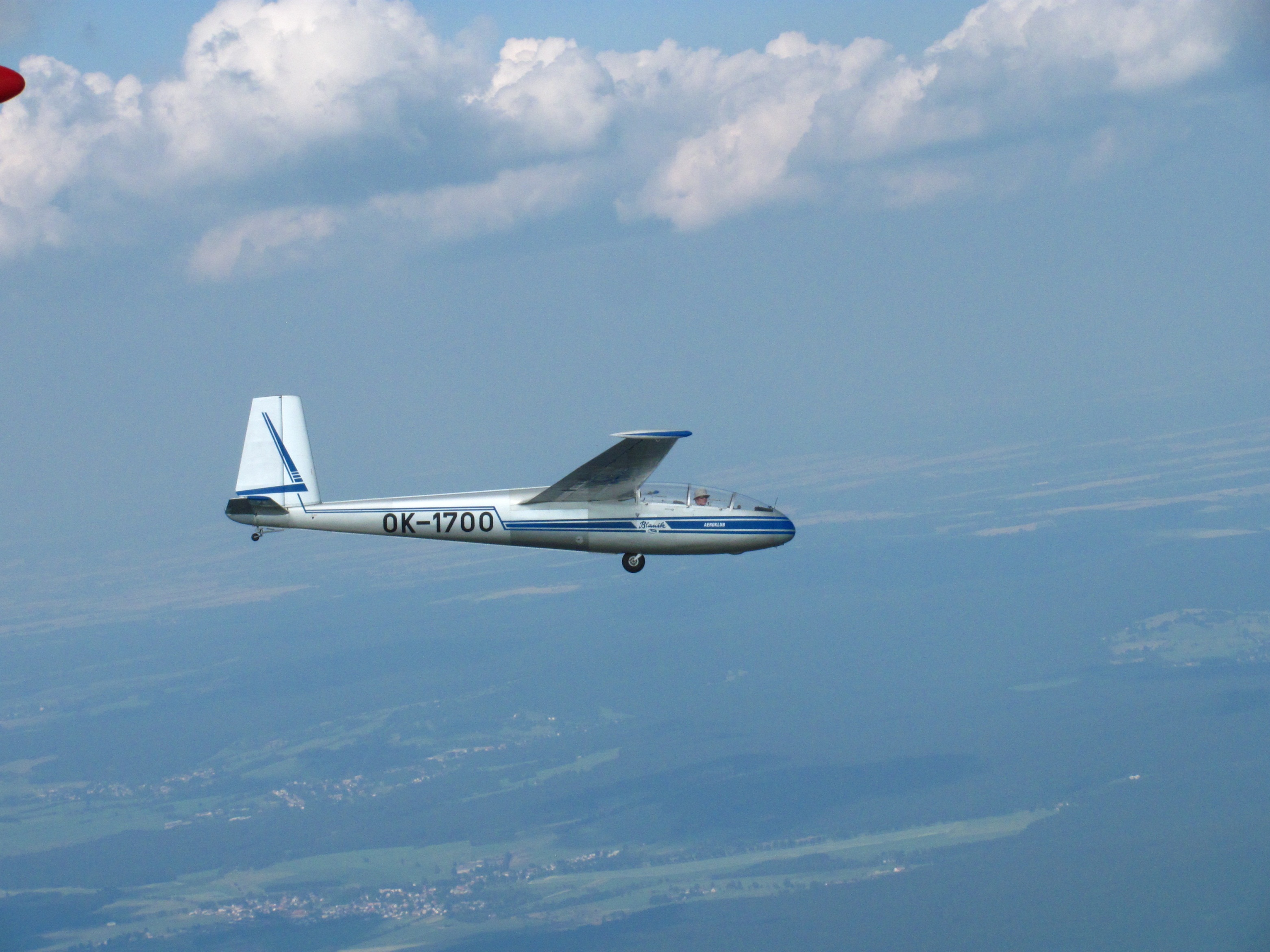 Děkuji za pozornost